Business Cycles: The Ups and Downs of the Economy
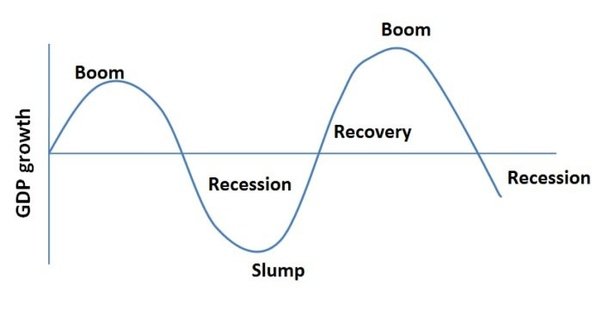 What is the business cycle?
Highs and lows of the economy

The periodic changes in the level of the nation’s business activity.

One business cycle includes a period of economic expansion followed by a period of economic decline.
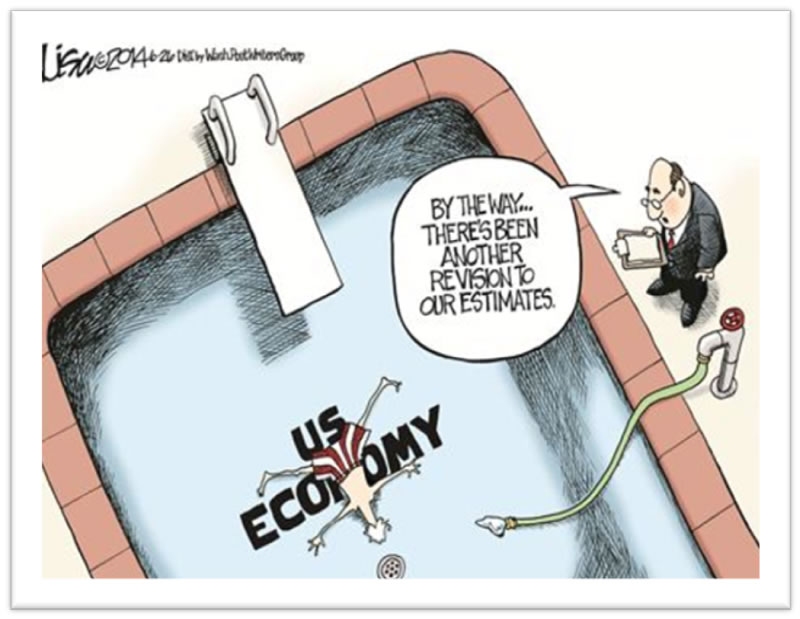 Parts of the Business Cycle
4 parts/phases
Recession
Trough (bottom)
Expansion (recovery)
Peak
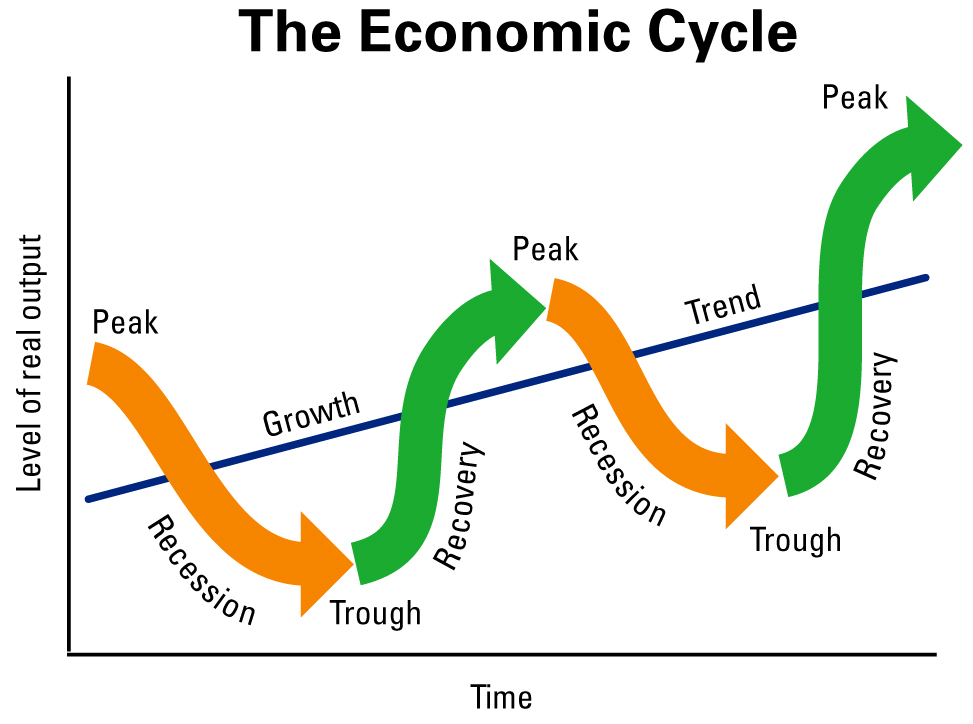 Recession
“Feed on themselves”

Business people spend less than they once did.
Since sales are falling during a recession, businesses do what they can do reduce their spending.
Lay off workers
Buy less merchandise
Postpone plans to expand
Suppliers also protect themselves
Lay off workers
Reduce spending

Workers earn less, spend less, and business income/profits decline more.
Laying off of more workers
Economy continues to slide
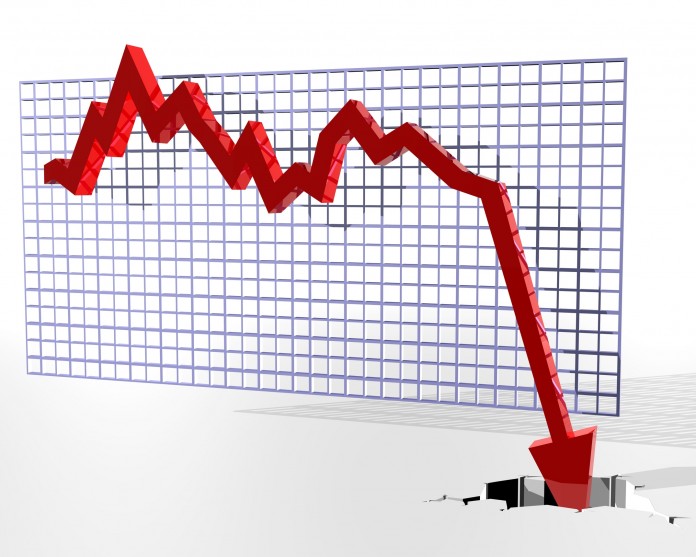 Trough
Bottom of the cycle

How long it remains in the trough can vary from a matter of weeks to many months.
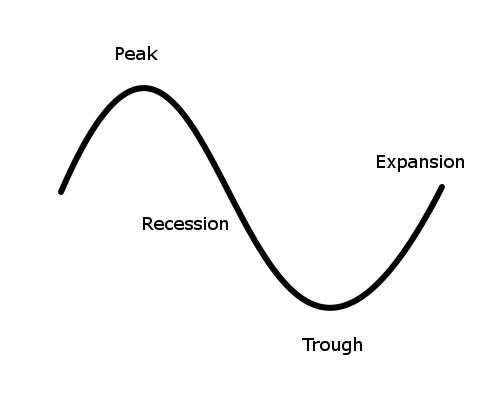 Expansion
Time of recovery

After some improvement…
Hiring of more workers
Increase of orders on materials from suppliers
Increased orders lead to more production (rehire workers)
More employment
More consumer spending leads to more business activity and still more jobs
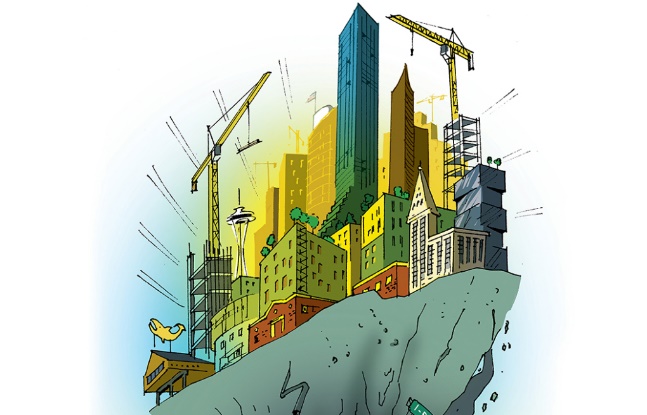 Peak
Business end upward climb

Employment, consumer spending, and production hit highest levels

Like a depression, can last a short time or a long period of time
When a long time, it is called a period of prosperity

One of the dangers of peak periods is inflation
Higher demand leads to rising prices
More available money
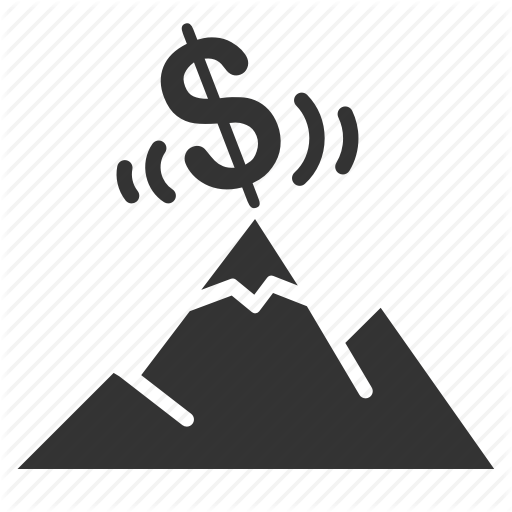 How to Keep Track of the Business Cycle
Economists ask the following questions:

In what phase of the business cycle is our economy at the present time?

Where is the business cycle heading?
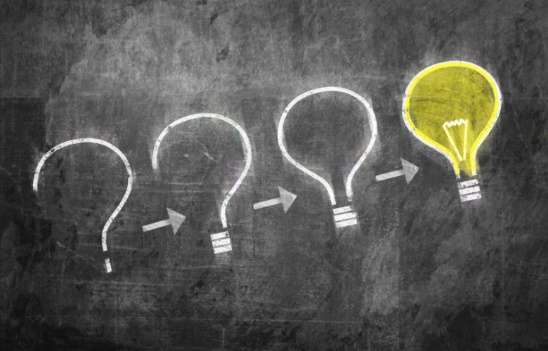 Economic Indicators
These statistics tell about:
Business production
Number of people who have jobs
People’s earnings
Other important economic factors
GDP, personal income, stock market averages, unemployment rate, etc.
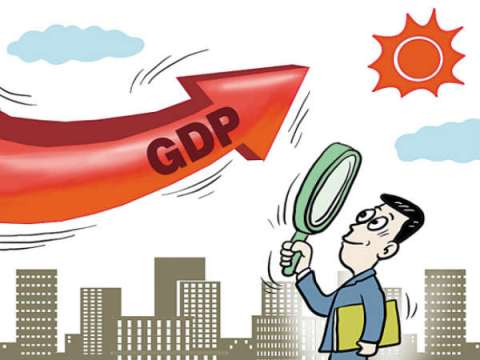 What causes business cycles?
Internal factors (within the economy)
Business spending/investment
Investment causes expansion leading to jobs/profit
Higher levels in business cycle
When investment is declining, reverse occurs
Pushes business cycle downward
Government spending
Federal, state, and local
Increase adds to both business and consumer income (vice versa with decrease)
Government policies
Consumer spending
Psychological factors
Way individuals/groups think about the future
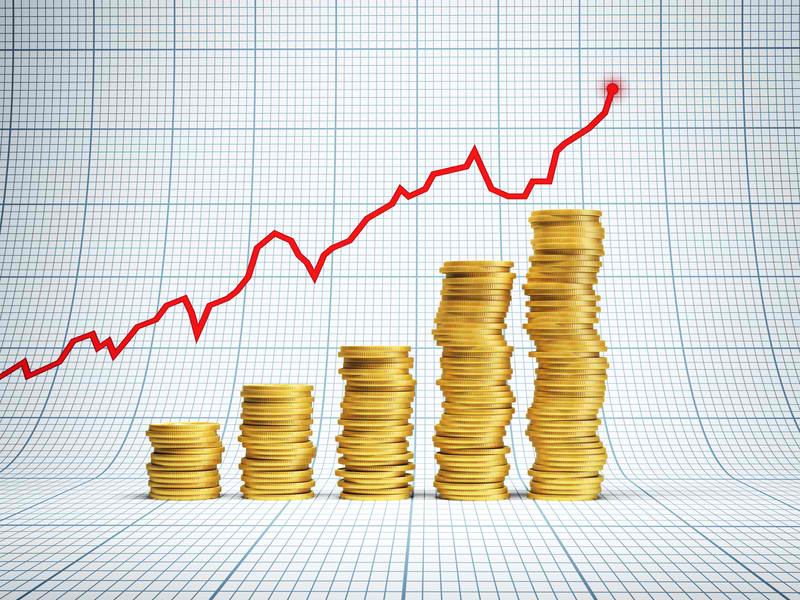 What causes business cycles?
External factors (outside the economy)
Certain events
Wars, attacks, embargoes, bad weather, etc.
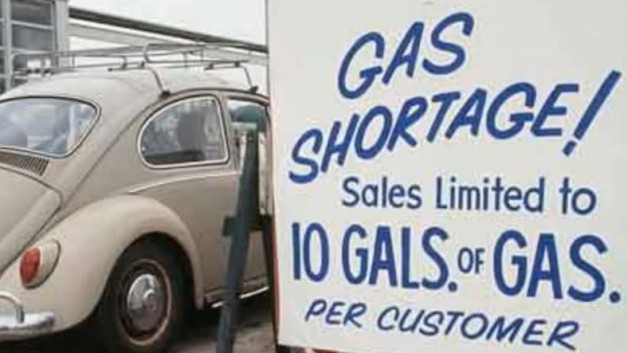